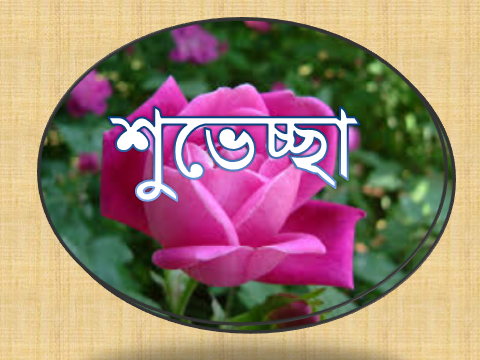 শিক্ষক পরিচিতি
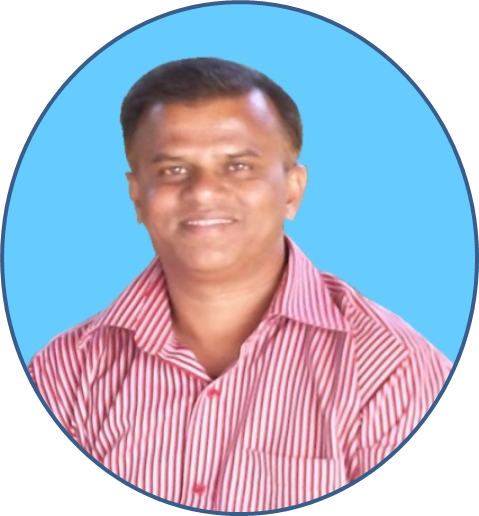 মোঃ আশরাফউজ্জামান
সিনিয়র শিক্ষক (আইসিটি)

মধুপুর আদর্শ ইসলামিয়া ফাযিল মাদরাসা
মধুপুর, টাংগাইল।

মুঠোফোনঃ ০১৯১১-১৬৩২১৮
Email: lmcs154114@gmail.com
পাঠ পরিচিতি
শ্রেণিঃ অষ্টম
বিষয়ঃ চারু ও কারুকলা 
অধ্যায়ঃ চতুর্থ 
পাঠের বিষয়বস্তুঃ শিল্পকলা 
সময়ঃ  ৫০ মিনিট
শিখনফল
শিল্পকলার প্রয়োজনীয়তা ব্যাখ্যা করতে পারবে ।
লোকশিল্প ও কারুশিল্প সম্পর্কে ধারণা পাবে।
লোকশিল্প ও কারুশিল্প কাকে বলে সে সম্পর্কে ধারণা পাবে।
লোকশিল্প ও কারুশিল্প ব্যবহার সম্পর্কে ধারণা পাবে।
বাংলাদেশের শিল্পকলা সম্পর্কে ধারণা পাবে।
শিল্পকলার বিভিন্ন দিক বিশ্লেষণ করতে পারবে ।
শিল্পকলার প্রকারভেদ
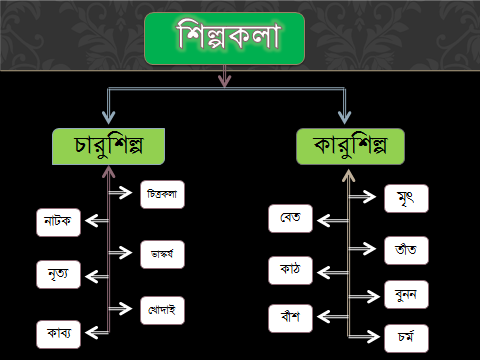 বাংলাদেশের লোকশিল্প ও কারুশিল্প
লোকশিল্প ও কারুশিল্প
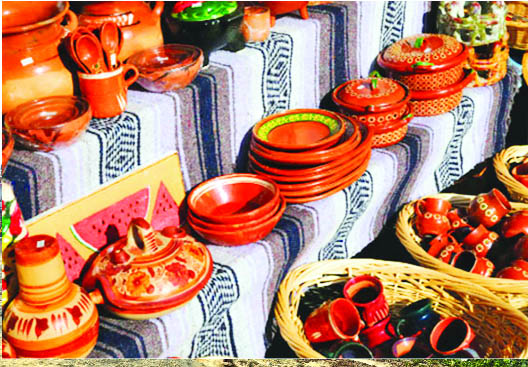 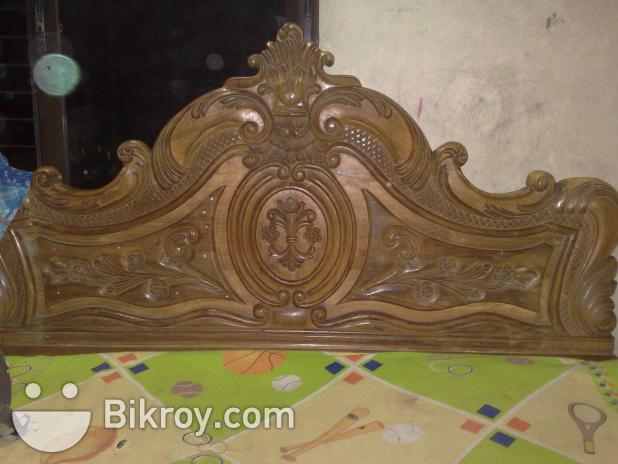 একক / দলীয় কাজ
শিল্পকলা কাকে বলে?
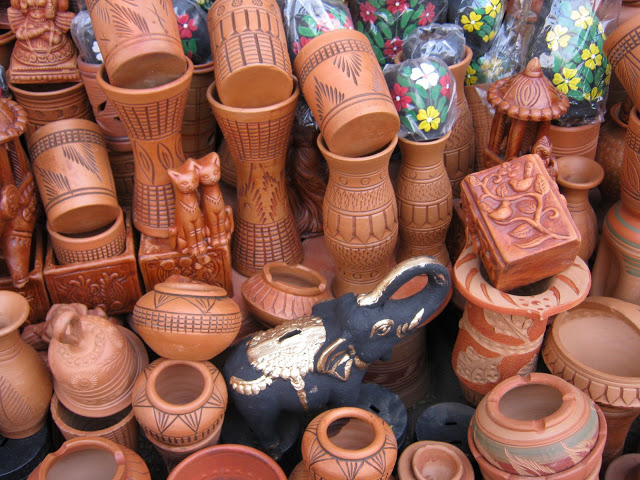 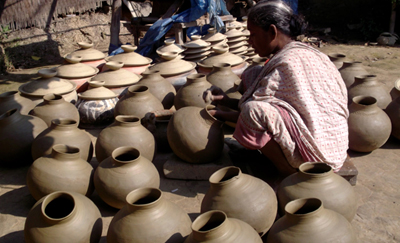 মূল্যায়ন
লোকশিল্প কাকে বলে ?
কারুশিল্প কাকে বলে ?
লোকশিল্প ও কারুশিল্পের ৫ টী করে উদাহরণ দাও।
বাড়ির কাজ
লোকশিল্প ও কারুশিল্পের ব্যবহারিক ক্ষেত্রসমূহের  একটি তালিকা প্রস্তুত কর ।
সকলকে
ধন্যবাদ
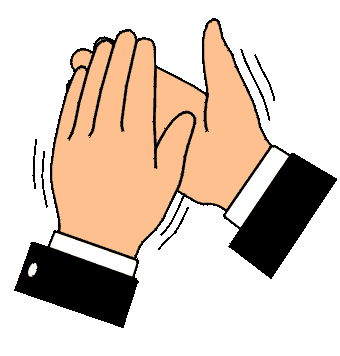 সমাপ্তি
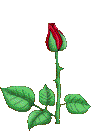